RISKUJ
100
100
100
100
100
200
200
200
200
200
300
300
300
300
300
400
400
400
400
400
500
500
500
500
500
RVP jako téma za 100
Co znamená zkratka RVP?
V roce 1620 – 17. stol.
RVP jako téma za 200
Jmenujte alespoň 2 cíle našeho vzdělávání.
6. července 1415
RVP jako téma za 300
Uveďte alespoň 3 průřezová témata RVP.
Karel IV.
RVP jako téma za 400
Kdo vydává RVP? Po projednání s kým?
V roce 1521 – 16.stol.
RVP jako téma za 500
Kdy nabyla účinnosti poslední změna RVP? (Tolerance: 6. měsíců)
ve 2. polovině 19. století
Žák za 100
Je povinná přípravka před zahájením základní školy?Pokud ano, jak dlouho?
Sněžka 1602m n. m.
Žák za 200
Kdo žádá o odklad povinné školní docházky dítěte?
Kvilda 1062m n. m.
Žák za 300
Kolika žákům se speciálními vzdělávacími potřebami, se může věnovat jeden asistent pedagoga?
Šumava 1630 km2
Žák za 400
V jakém případě a za jakých podmíneksmí žák přeskočit ročník?
Hranická u Teplic nad Bečvou 244m
Žák za 500
Co je to Filipínská míra?
Pravčická brána u Hřenska
Statistiky za 100
V jaké pohádce se objevuje píseň: „Statistika nuda je“?
Muchomůrka zelená
Statistika  za 200
Na jakém místě se umisťujeme v rámci žebříčku průměrných platů učitelů, vůči ostatním vysokoškolskyvzdělaným zemím OECD. (V roce 2017)
Nezmar.
Statistika  za 300
Kolik procent rodičů je spokojeno s českým školstvím?(Tolerance: 15%)
Malvice
Statistika  za 400
Kolik procent učitelů do 3 let praxe odejde ze školství? (Tolerance: 5%)
sudokopytníci
Statistika za 500
V roce 2015 dělala PISA mezinárodní šetření,ve kterém zkoumala, matematickou, čtenářskoua přírodovědnou gramotnost. Jaký byl jejich vývojoproti roku 2006?
Kališní lístky - sepály.
Učitelé za 100
Musí mít učitel na základní škole vystudovanouprimární pedagogiku?
Jako délka úhlopříčky v palcích.
Učitelé za 200
Vyhráváte zlatou cihličku!! + 500 bodů!
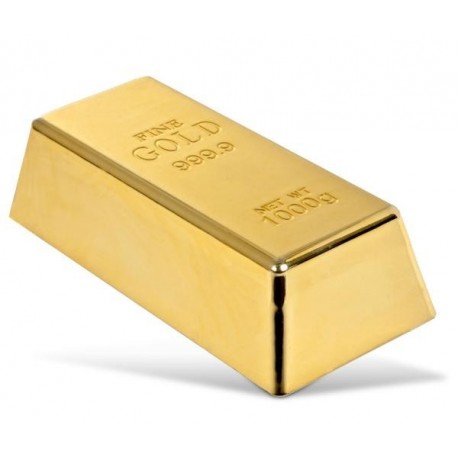 v bodech neboli pixelech.
Učitelé za 300
Kolik procent učitelů NEvyučuje ani jeden ze svýchaprobovaných předmětů?(Tolerance: 8%)
Plotr
Učitelé za 400
Jaký je průměrný věk českých pedagogů?(Tolerance: 5let)
Jehličková
Učitelé za 500
Jaký je obvyklý tabulkový plat nastupujícíhoučitele na ZŠ a SŠ s bakalářským vzděláním?(Tolerance: 500,-) (Nápověda: 12.platová třída)
Laserová
Různé za 100
Jaké jsou budovy Pedagogické fakulty?(Kolik jich je a vyjmenovat)
Božena Němcová
Různé za 200
Jméno děkana fakulty?
Doktor Galén
Různé za 300
Kolik dětí pozná skrytou reklamu na instagramu?(Tolerance: 10%)
Josef ČAPEK
Různé za 400
Který ze základních předmětů nelze studovatna pedagogické fakultě?(Alespoň 2.)
KVIDO
Různé za 500
Kdy vznikla Pedagogická fakulta?
Kain
DĚKUJI ZA SPOLUPRÁCI 